Adrenal insufficiency
Dr Miran Bataineh
ACTH
Pathopphysiology
Corticotrophin- releasing hormone (CRH) is secreted in the hypothalamus in response to circadian rhythm, stress and other stimuli. 
CRH travels down the portal system to stimulate adrenocorticotrophin (ACTH) release from the anterior pituitary.
 ACTH is derived from the prohormone pro-opiomelanocortin (POMC), which undergoes processing within the pituitary to produce ACTH and a number of peptides like MSH and others. 
Circulating ACTH stimulates cortisol production in the adrenal. The secreted cortisol (or any other synthetic corticosteroid administered to the patient) causes negative feedback on the hypothalamus and pituitary to inhibit further CRH/ACTH release. 
Unlike cortisol, mineralocorticoids and sex steroids do not cause negative feedback on the CRH/ACTH axis. 
Mineralocorticoid secretion is mainly controlled by the renin– angiotensin system 
Androgens produced by the adrenals makes the majority of androgens in female but are negligible in males (produced mainly in the testicles)
Following adrenalectomy or other adrenal damage (e.g. Addison’s disease), cortisol secretion is absent or reduced; ACTH levels will therefore rise.
Introduction
Adrenal Insufficiency is defined by the inability of the adrenal cortex to produce sufficient amounts of glucocorticoids and/or mineralocorticoids. 

Adrenal insufficiency may be caused by disease of the adrenal glands (primary) or disorders of the pituitary gland (secondary). 
Primary disease (eg. Addison disease) results in loss of cortisol, aldosterone, and adrenal androgens; while secondary insufficiency causes only cortisol and adrenal androgen deficiencies (aldosterone synthesis is not ACTH-dependent  it’s controlled by the RAS system).
In primary adrenal insufficiency there is destruction of the entire adrenal cortex.
 Glucocorticoid, mineralocorticoid and sex steroid production are therefore all reduced. 
 This differs from hypothalamic–pituitary disease, in which mineralocorticoid secretion remains largely intact, being predominantly stimulated by angiotensin II.
Primary hypoadrenalism causes:
Autoimmune (Addison’s disease) >> most common causes of primary adrenal insufficiency in developed countries .
Which might be isolated or part of APS
Autoimmune polyendocrine syndrome type I (Addison's disease, chronic mucocutaneous candidiasis, hypoparathyroidism, dental enamel hypoplasia, )
Autoimmune polyendocrine syndrome type II (Schmidt's syndrome) :Addison's disease + primary hypothyroidism, or insulin-dependent diabetes .
Infections  (Tuberculosis, Fungal infections, CMV, HIV) 
Metastatic tumor
Infiltrations  (Amyloid, Hemochromatosis)
Intra-adrenal hemorrhage (Waterhouse-Friderichsen syndrome) after meningococcal septicemia
Congenital adrenal hypolasia
Bilateral adrenalectomy
Secondary hypoadrenalism causes:
Exogenous glucocorticoid therapy >> most common cause of secondary adrenal insufficiency . Look for patients who recently discontinued glucocorticoid therapy or did not increase their glucocorticoid dose in times of stress
Hypopituitarism
Pituitary apoplexy
Granulomatous disease (tuberculosis, sarcoid, eosinophilic granuloma)
Secondary tumor deposits (breast, bronchus)
Postpartum pituitary infarction (Sheehan's syndrome)
Pituitary irradiation (effect usually delayed for several years)
Isolated ACTH deficiency
Idiopathic
Except for salt craving, the symptoms of AI are rather nonspecific and include weakness, fatigue, musculoskeletal pain, weight loss, abdominal pain, nausea , vomiting ,depression, and anxiety.

 As a result, the diagnosis is frequently delayed, resulting in a clinical presentation with an acute life-threatening adrenal crisis .
Symptoms
The signs of PAI are mainly based on the deficiency of gluco- and mineralocorticoids and the resultant:
 weight loss, changes in blood count (anemia, eosinophilia, lymphocytosis), hyponatremia  and hypoglycemia due to cortisol deficiency 
orthostatic hypotension due to dehydration, hyponatremia, hyperkalemia >> Aldosterone deficiency  only in PAI
In women, loss of adrenal androgens results in loss of axillary and pubic hair , lack of energy and loss of lipido. 
Hyperpigmentation of the skin and mucous membranes due to increase in POMC hormone. Only in PAI
A distinguishing feature of PAI is the hyperpigmentation , which is caused by excess POMC hormone , a precursor of ACTH Which is also a precursor of MSH >> that inhances melanin production in the skin.
ACTH also has MSH like sequence and can cause increased pigmentation itself

Conversely, in secondary adrenal insufficiency , the skin is pale due to lack of ACTH
Williams endocrinology text book 2016
Work up?
Routine labs including CBC , kidney function &electrolytes
8:00 am serum cortisol level , if <3 µg/dL diagnoses cortisol deficiency and values >15 µg/dL exclude the diagnosis.
Cosyntropin stimulation test with baseline cortisol and ACTH.  For nondiagnostic cortisol values, select stimulation testing with synthetic ACTH (cosyntropin)  A stimulated serum cortisol  >18 µg/dL excludes adrenal insufficiency , values < 18 confirms the diagnosis .
Morning ACTH level can help ditinguish primary from secondary adrenal deficiency
Imaging:
If morning ACTH is elevated (>20pg/ml)  Primary hypoadrenalism  Do Adrenal CT 
If morning ACTH is suppressed or normal  Secondary hypoadrenalism Do Pituitary MRI
21 hydroxylase antibodies
[Speaker Notes: For confirmation,  corticotropin stimulation test should be performed in most cases unless basal results are absolutely unequivocal]
Adrenal crises
Similar symptoms and signs of adrenal insufficiency but are more severe, including but not limited to:
severe hypotension,
hyperkalemia,
Hyponatremia,
metabolic acidosis
fever & decreased level of consciousness.
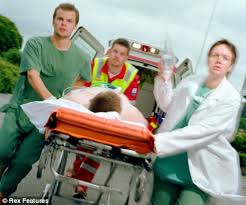 Delayed treatment of adrenal crises will increase morbidity and mortality. 
Treatment shouldn’t be delayed for doing investigations but Ideally, this should be done immediately after a blood sample is taken for later measurement of plasma cortisol. 
Full investigation should be delayed until emergency treatment (see below) has improved the patient’s condition
.
Long term replacement therapy
Glucocorticoid Replacement
 
   •     Hydrocortisone 10 mg on awakening and 5 to 10 mg in early afternoon.
   •     Monitor clinical symptoms and morning plasma ACTH.
 
    Mineralocorticoid Replacement
 
   •     Fludrocortisone 0.1 (0.05 to 0.2) mg orally.
   •     Liberal salt intake.
   •     Monitor lying and standing blood pressure and pulse, edema, serum potassium, and plasma renin activity.
Patient advice
All patients requiring replacement steroids should:
Know how to increase steroid replacement by doubling the dose for intercurrent illness
Carry a ‘steroid card’	
Wear a MedicAlert bracelet (or similar),	which	gives details of their condition so that emergency replacement therapy can be given if found unconscious	
Keep an ampoule	of hydrocortisone at home in case	oral therapy is impossible, for administration by self, family, ambulance or doctor.
Thank you